Edukids
Kids Education Presentation
v
Edukids .
Making Your Child’s World Better
Lorem ipsum dolor sit amet, conseur adipiscing elit. Pellentesquefawe gea scelerisquelesuada libero apellentesque. Morbi orci dui, fmtum eget lectus ornare, viverra dignissim risus.
Lorem ipsum dolor sit amet, conseur adipiscing elit. Pellentesquefawe gea scelerisquelesuada libero apellentesque. Morbi orci dui, fmtum eget lectus ornare, viverra dignissim risus.
v
Edukids .
Success And Spirit In Our School
Lorem ipsum dolor sit amet, conseur adipiscing elit. Pellentesquefawe gea scelerisquelesuada libero apellentesque. Morbi orci dui, fmtum eget lectus or conseur adipiscing elit. Pellentes scelerisquelesuada libero quefawe gea scelerisquelesuada libero nare, viverra dignissim risus.
Edukids
Belajar Sambil Bermain
v
v
Lorem ipsum dolor sit amet, conseur adipiscing elit.quefawe gea apellentesque. Morbi risus.
Education for Kids
Education for Kids
Lorem ipsum dolor sit
Lorem ipsum dolor sit
Fun School
Lorem ipsum dolor sit amet, conseur adipiscing elit. Pellentesquefawe geagalang bryan scelerisquelesuada libero apellentesque. Morbi orci dui, fmtum eget lectus or conseur adipiscing elit. Pellentes scelerisque scelerisquelesuada libero apellentesque. Morbi orci dui, fmtum eget lectus or conseur lesuada libero quefawe gea scelerisquelesuada
v
Learning by Doing
v
Edukids .
Modeling Excellence
02
01
Lorem ipsum dolor sit amet, conseur adipiscing elit. Pellentesquefawe gea scelerisquelesuada libero apellentesque. Morbi orci dui, fmtum eget lectus or conseur adipiscing elit. Pellentes scelerisquelesuada libero quefawe gea scelerisquelesuada libero nare, viverra
Lorem ipsum dolor sit amet, conseur adipiscing elit. Pellentesquefawe gea scelerisquelesuada libero apellentesque. Morbi orci dui, fmtum
03
04
The Future Begins Here!
v
v
A
B
Fun Game
Education
Lorem ipsum dolor sit amet, conseur adipiscing Lorem ipsum dolor sit amet,
Lorem ipsum dolor sit amet, conseur adipiscing Lorem ipsum dolor sit amet,
v
v
C
D
Outbond
Little mix
Lorem ipsum dolor sit amet, conseur adipiscing Lorem ipsum dolor sit amet,
Lorem ipsum dolor sit amet, conseur adipiscing Lorem ipsum dolor sit amet,
v
Edukids .
Every Child Yearns to Learn
“ History
“ Science
Lorem ipsum dolor sit amet,efawe gea scelerisquelesuada queles
Lorem ipsum dolor sit amet,efawe gea scelerisquelesuada queles
Lorem ipsum dolor sit amet, conseur adipiscing elit. Pellentesquefawe gea scelerisquelesuada
Lorem ipsum dolor sit amet, conseur adipiscing elit. Pellentesquefawe gea scelerisquelesuada
Lorem ipsum dolor sit amet, conseur adipiscing elit. Pellentesquefawe gea scelerisquelesuada
Working Collaboratively to Ensure Every Student Achieves Academically
Making Your Child’s World Better
Lorem ipsum dolor sit amet, conseur adipiscing eliesquee gea scelerisquelesuada libero apellentesque. Morui, fmtum
Edukids
Belajar Sambil Bermain
Lorem ipsum dolor sit amet, conseur adi adipiscing elit.efawe gea scelerisquelesuad apellentesque. Pellentesquefawe gea scelerisquelesuad apellentesque. Morbi orci dui, fmtum a libero apellentesque. Morbi orci dui, fmtum eget lectus ornar
Lorem ipsum dolor sit amet, conseur adi adipiscing elit.efawe gea scelerisquelesuad apellentesque. Pellentesquefawe gea libero apellentesque. Morbi orci dui, fmtum eget lectus ornar
v
Learning by Doing
Lorem ipsum dolor sit amet, conseur adipiscing eli gea scelerisquelesuada libero apellentesque. Morbi orci
v
Learning by Doing
Lorem ipsum dolor sit amet, conseur adipiscing eli gea scelerisquelesuada libero apellentesque. Morbi orci
v
Learning by Doing
Lorem ipsum dolor sit amet, conseur adipiscing eli gea scelerisquelesuada libero apellentesque. Morbi orci
Children First
v
Edukids .
Facilities
Fun Learning
Lorem ipsum dolor sit amet, conseur adipiscing elit. Pellentesquefawe gea scelerisquelesuada libero apellentesque. Morbi orci dui, fmtum eget lectus ornare, viverra dignissim risus.
Lorem ipsum dolor sit amet, conseur adipiscing elit. Pellentesquefawe gea scelerisquelesuada libero apellentesque. Morbi orci dui, fmtum eget lectus ornare, viverra dignissim risus.
v
Edukids .
Educationally
Lorem ipsum dolor sit amet, conseur adipiscing elit. Pellentesquefawe gea scelerisquelesuada libero apellentesque. Morbi orci dui, fmtum eget lectus ornare, viverra dignissim risus.
“ History
“ Topology
“ Quantum
“ Calculus
Lorem ipsum dolor sit amet,efawe gea scelerisquelesuada queles
Lorem ipsum dolor sit amet,efawe gea scelerisquelesuada queles
Lorem ipsum dolor sit amet,efawe gea scelerisquelesuada queles
Lorem ipsum dolor sit amet,efawe gea scelerisquelesuada queles
Fun School
v
Learning by Doing
Lorem ipsum dolor sit amet, conseur adipiscing elit. Pellentesquefawe gea scelerisquelesuada libero apellentesque. Morbi orci dui, fmtum eget lectus ornare, viverra dignissim risus.
Lorem ipsum dolor sit amet, conseur adipiscing elit. Pellentesquefawe gea scelerisquelesuada libero apellentesque. Morbi orci dui, fmtum eget lectus ornare, viverra dignissim risus.
v
v
v
v
A
C
B
D
Outbond
Little mix
Fun Game
Education
Lorem ipsum dolor sit amet, conseur adipiscing Lorem ipsum dolor sit amet,
Lorem ipsum dolor sit amet, conseur adipiscing Lorem ipsum dolor sit amet,
Lorem ipsum dolor sit amet, conseur adipiscing Lorem ipsum dolor sit amet,
Lorem ipsum dolor sit amet, conseur adipiscing Lorem ipsum dolor sit amet,
v
Edukids .
Goood Learning
Lorem ipsum dolor sit amet, conseur adipiscing elit. Pellentesquefawe gea scelerisquelesuada libero apellentesque. Morbi orci dui, fmtum eget lectus or conseur adipiscing elit. Pellentes scelerisquelesuada libero quefawe gea scelerisquelesuada libero nare, viverra
Lorem ipsum dolor sit amet, conseur adipiscing elit. Pellentesquefawe gea scelerisquelesuada libero apellentesque. Morbi orci dui, fmtum
v
Edukids .
We Are Working Collaboratively to Ensure Every Student Achieves Academically
v
Edukids .
Making Your Child’s World Better
Lorem ipsum dolor sit amet, conseur adipiscing elit. Pellentesquefawe gea scelerisquelesuada libero apellentesque. Morbi orci dui, fmtum eget lectus ornare, viverra dignissim risus.
v
Edukids .
Bringing Excellence To Students
Belajar Bersama Ahoy
Lorem amet, conseur adipiscing elit. Pellentesquefawe gea scelerisquelesuada libero apellentesque. Morbi orci dui, fmtum ipsum dolor sit amet, conseur adipiscing elit. Pellentesquefawe gea scelerisquelesuada libero apellentesque. Morbi orci dui, fmtum eget lectus ornare, viverra dignissim risus.
Learning by Doing
Lorem ipsum dolor sit amet, conseur adipiscing eli gea scelerisquelesuada libero apellentesque. Morbi orci
v
Learning by Doing
Lorem ipsum dolor sit amet, conseur adipiscing eli gea scelerisquelesuada libero apellentesque. Morbi orci
v
Learning by Doing
Lorem ipsum dolor sit amet, conseur adipiscing eli gea scelerisquelesuada libero apellentesque. Morbi orci
v
Edukids .
Success And Spirit In Our School
Lorem ipsum dolor sit amet, conseur adipiscing elit.squefawe gea scelerisquelesuada libero apellentesque. Morbi orci dui, fmtum eget lectus or conseur adipiscing elit. Pellenteselerisquelesuada libero quefawe gea scelerisquelesuada libero nare, viverra
v
v
A
B
Fun Game
Fun Game
Lorem ipsum dolor sit amet, conseur adipiscing Lorem ipsum dolor sit amet,
Lorem ipsum dolor sit amet, conseur adipiscing Lorem ipsum dolor sit amet,
v
v
C
D
Outbond
Outbond
Lorem ipsum dolor sit amet, conseur adipiscing Lorem ipsum dolor sit amet,
Lorem ipsum dolor sit amet, conseur adipiscing Lorem ipsum dolor sit amet,
Belajar Bersama Ahoy
More than 250K Student Around the World
Lorem amet, conseur adipiscing elit. Pellentesquefawe gea scelerisquelesuada libero apellentesque. Morbi orci
v
Edukids .
Lorem ipsum dolor sit amet, conseurcing elit. Pellentesquefawe gea scelerisquelesuada libero apellentesque. Morbi orci dui, fmtum eget lectus ornare, viverra dignissim risus.
v
Edukids .
Making Your Child’s World Better
Lorem ipsum dolor sit amet, conseur adipiscing elit. Pellentesquefawe gea scelerisquelesuada libero apellentesque. Morbi orci dui, fmtum eget lectus ornare, viverra dignissim risus.
Lorem ipsum dolor sit amet, conseur adipiscing elit. Pellentesquefawe gea scelerisquelesuada libero apellentesque. Morbi orci dui, fmtum eget lectus ornare, viverra dignissim risus.
v
Edukids .
Every Child Yearns to Learn
Lorem amet, conseur adipiscing elit. Pellentesquefawe gea scelerisquelesuada libero apellentesque. Morbi orci dui, fmtum ipsum dolor sit amet, conseur adipiscing elit. gea scelerisquelesuada libero apellentesque. Morbi orci dui, fmtum eget
v
Edukids .
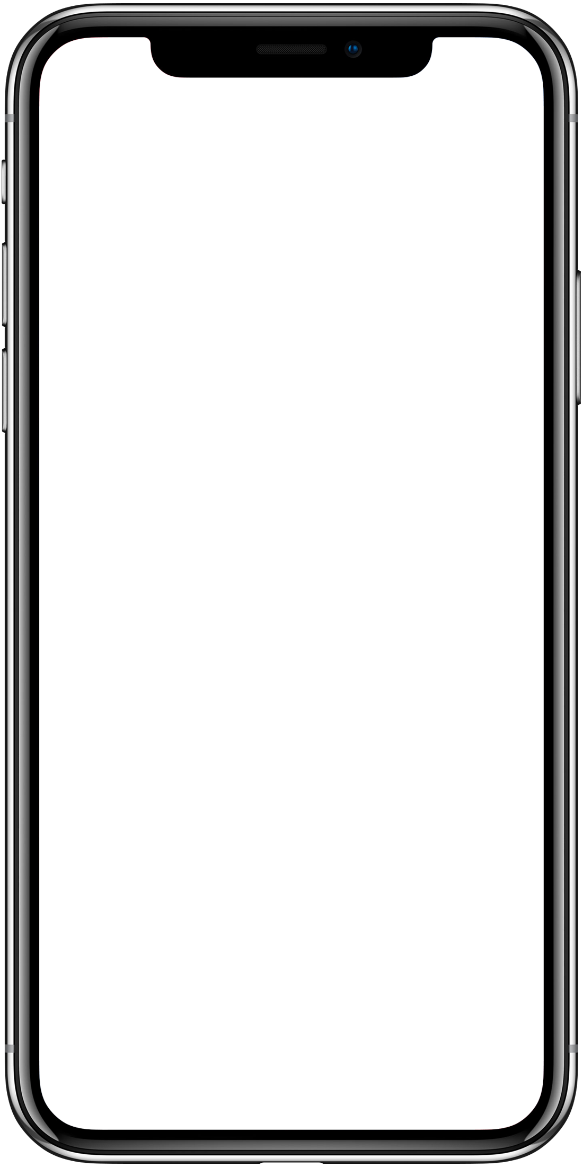 Education Kids Presentation
Lorem ipsum dolor sit amet, conseur adipiscing elit. Pellentesquefawe gea scelerisquelesuada liber orci dolor sit o apellentesque. Morbi orci dolor sit amet, conseur adipiscing elit. dui, fmtum eget
v
v
A
B
Fun Game
Fun Game
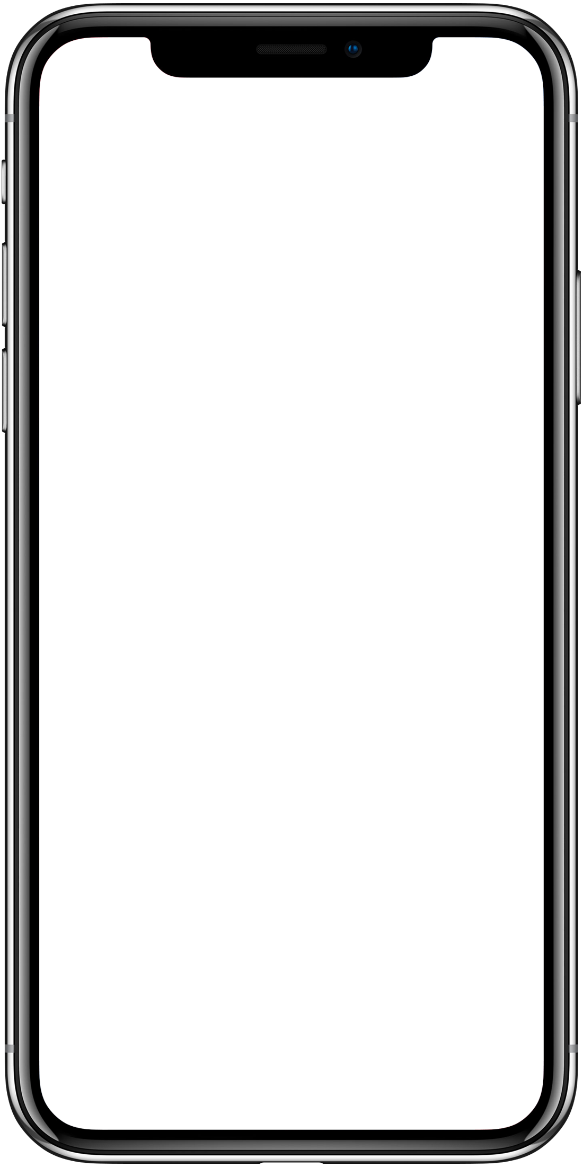 Lorem ipsum dolor sit amet, conseur adipiscing Lorem ipsum dolor sit amet,
Lorem ipsum dolor sit amet, conseur adipiscing Lorem ipsum dolor sit amet,
v
v
D
C
Outbond
Outbond
Lorem ipsum dolor sit amet, conseur adipiscing Lorem ipsum dolor sit amet,
Lorem ipsum dolor sit amet, conseur adipiscing Lorem ipsum dolor sit amet,
v
v
C
D
Outbond
Outbond
Lorem ipsum dolor sit amet, conseur adipiscing Lorem ipsum dolor sit amet,
Lorem ipsum dolor sit amet, conseur adipiscing Lorem ipsum dolor sit amet,
Standard Package
College Package
Premium Pacakge
$5.9/mo
$3.9/mo
$8.9/mo
20% Cashback
20% Cashback
20% Cashback
Services :
Services :
Services :
Gentesque m dolor sit amet, conse lect 
viverra ctetur adipiscing viverra ctetur 
adipiscing us ornare, viverra ctetur, 
entesque molor sit ametconse lectus
Gentesque m dolor sit amet, conse lect 
viverra ctetur adipiscing viverra ctetur 
adipiscing us ornare, viverra ctetur, 
entesque m dolor sit amet, conse lectus
Gentesque m dolor sit amet, conse lect 
viverra ctetur adipiscing viverra ctetur 
adipiscing us ornare, viverra ctet
v
Edukids .
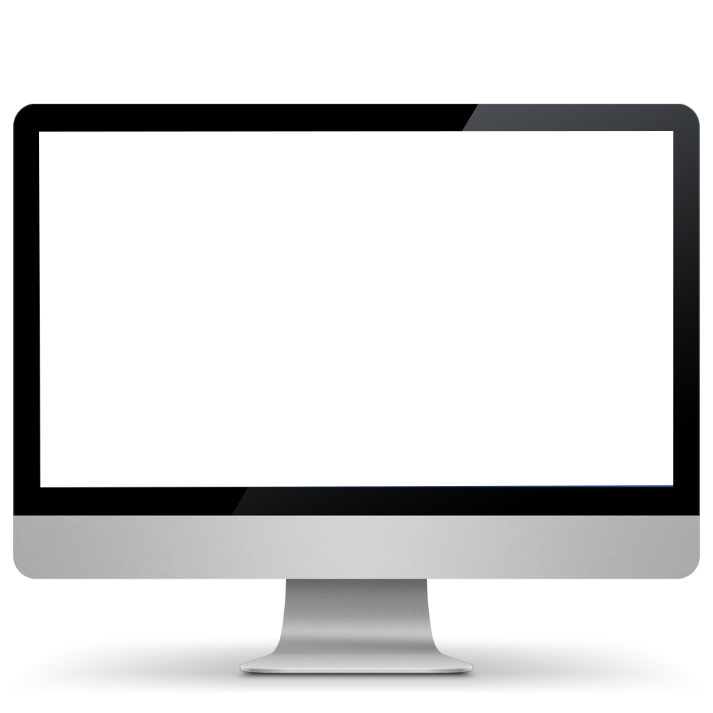 Mokcup
Excellence
Lorem ipsum dolor sit amet, conseur adipiscing elit. Pellentesquefawe gea scelerisquelesuada libero apellentesque. Morbi orci dui, fmtum eget lectus or conseur adipiscing elit. Pellentes scelerisquelesuada libero quefawe gea scelerisquelesuada libero nare, viverra
Lorem ipsum dolor sit amet, conseur adipiscing elit. Pellentesquefawe gea scelerisquelesuada libero apellentesque. Morbi orci dui, fmtum
v
Learning by Doing
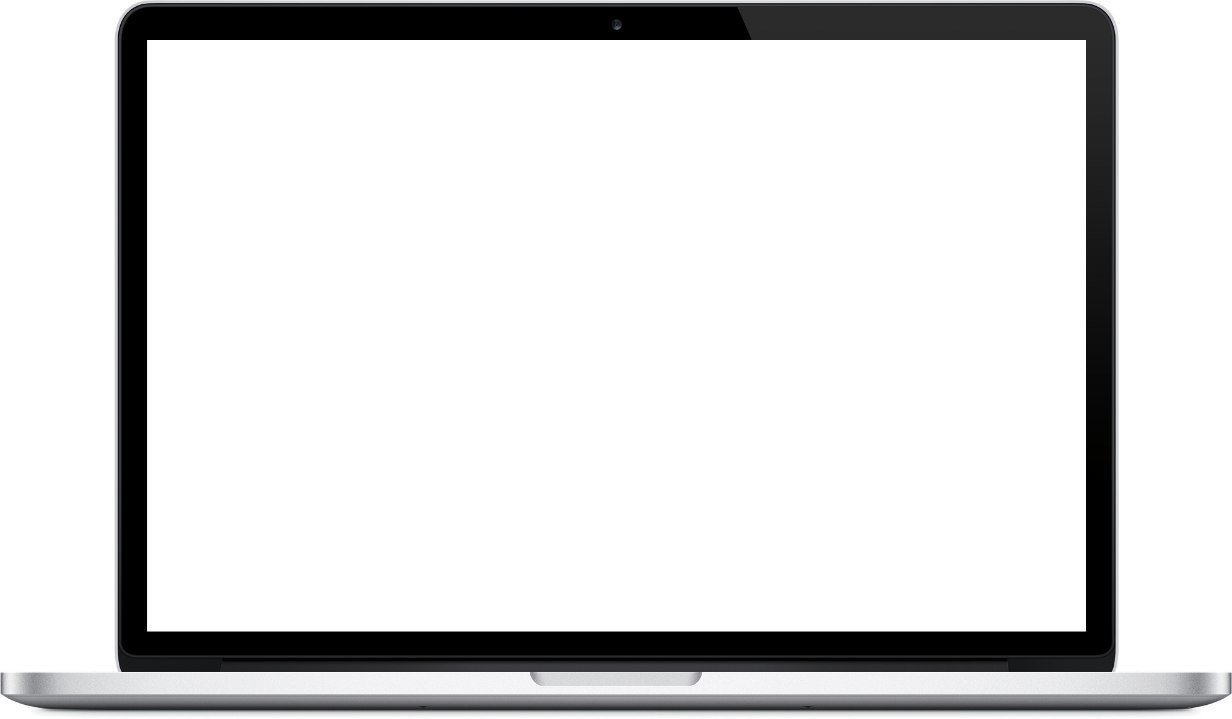 Lorem ipsum dolor sit amet, conseur adipiscing eli gea scelerisquelesuada libero apellentesque. Morbi orci
v
Learning by Doing
Lorem ipsum dolor sit amet, conseur adipiscing eli gea scelerisquelesuada libero apellentesque. Morbi orci
v
Learning by Doing
Lorem ipsum dolor sit amet, conseur adipiscing eli gea scelerisquelesuada libero apellentesque. Morbi orci